OCTO-SSR Use and Understanding of Reputation Blocklist Data
Dr. Samaneh Tajalizadehkhoob
ME DNS Forum
May 9,  2023
Office of CTO
Technical Engagement
Research 
Security, Stability & Resiliency (SSR) Research
Security, Stability & Resiliency (SSR) Research
Domain Abuse Activity Reporting (DAAR)
Domain Name Security Threat Information Collection and Reporting (DNSTCR)
RDAP Measurements
Identifying Parked Pages
…
Domain Abuse Activity Reporting (DAAR)
Aggregate data from RBLs to TLD level
Combine with zonefile
Data since October 2017
Monthly reports
Longer term trends
Domain Name Security Threat Information Collection and Reporting (DNSTICR)
Criminals use the internet
Criminals use big events to “hook” victims
Global event + Internet = Mass audience
Big events have associated bursts of domain name registration
COVID-19 no different
The extra working from home made it the perfect storm
Different Uses of Reputation Data
Broader statistics vs focused view
Historic vs. current
Consistency vs. best available
Many other use cases exist with…
Different requirements
Different costs of false positives
Different costs of false negatives
Different Uses of Reputation Data
… and these may not be the use cases imagined by the RBL producers
Understanding Our RBL Data
What can we measure?
What can we partially measure?
What can we not measure?
Understanding our RBL data – we can measure
Entry Types
Spam, Phish, etc.
Metadata
Malware family, phished brand, etc.
Volume
Like-for-like
Overlap
In both directions
Timeliness
Lead/lag 
Churn
How dynamic
Understanding our RBL data – Volumes
Understanding our RBL data – Overlap
[Speaker Notes: ST: For the future it more sense if we compare feeds with the same threat type]
Understanding our RBL data – Overlap
Example:
SURBL contains 85% of openphish
Understanding our RBL data – Overlap
Example:
SURBL contains 85% of openphish
Openphish contains 1.5% of SURBL
Understanding our RBL data – Overlap
Most overlaps are small
Note the inclusion of open sources in other RBLs
Two reports on different RBLs might not be so independent
Understanding our RBL data – Timeliness
Understanding our RBL data – Churn
Understanding our RBL data – Entry ages
Understanding our RBL data – we can partially measure
Liveliness
How many entries resolve
Parked pages
Purity
How many (potential) false positives
Accuracy
Does categorization match reality
Spot checks (sampling)
Cross-reference with high reputation sources (e.g. TRANCO)
Or other RBLs
[Speaker Notes: ST: for the future its good to add the added value if these metrics are used to evaluate a list against another one]
Understanding our RBL data – Liveliness
[Speaker Notes: Note that high numbers of NXDOMAINS may be expected if the RBL includes DGAs]
Understanding our RBL data – we can’t measure
Catchment
Is there a geographic blindspot
Do they capture mobile attacks
Do they capture email
Do they concentrate on one threat type (e.g. spam, phishing)
Entry retesting
Are statuses reconfirmed periodically

Rely on RBL description, FAQs, etc.
Conclusions
There is no “one size fits all” when it comes to RBLs
Think about your specific needs
The costs of various “failures”, e.g.
False positives
Timeline
…
Understand how RBLs complement each other
Be prepared to read multiple RBLs
Engage with ICANN
Thank You and Questions
Visit us at icann.org
Email: samaneh.tajali@icann.org
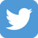 @icann
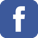 facebook.com/icannorg
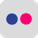 flickr.com/icann
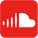 soundcloud/icann
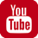 youtube.com/icannnews
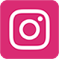 instagram.com/icannorg
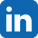 linkedin/company/icann